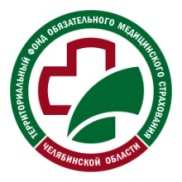 Территориальный фонд обязательного медицинского страхования Челябинской области
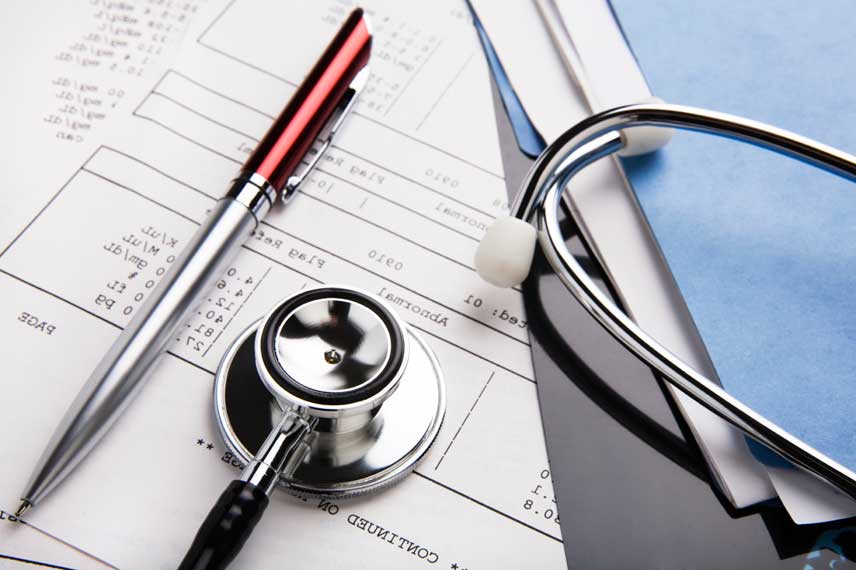 Информация для медицинских организаций,  впервые включенных в Реестр МО Челябинской области на 2016 год
Территориальный фонд обязательного медицинского страхования Челябинской области
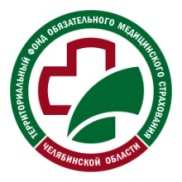 Механизмы взаимодействия участников ОМС
Медицинские организации
Организация оказания 
медицинской помощи
Органы управления здравоохранением
Оказание бесплатной медицинской помощи
Оплата страхового случая согласно реестрам
Территориальная программа ОМС
Договор между СМО и МО
Стратегия развития
Контроль за деятельностью МО
Застрахованное лицо
Финансирование СМО 
по дифференцированному 
подушевому нормативу
ТФОМС
СМО
Договор о финансовом обеспечении ОМС
Контроль за деятельностью СМО
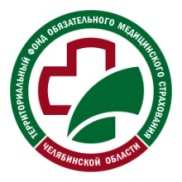 Территориальный фонд обязательного медицинского страхования Челябинской области
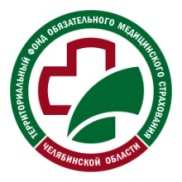 Территориальный фонд обязательного медицинского страхования Челябинской области
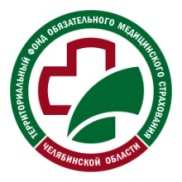 Территориальный фонд обязательного медицинского страхования Челябинской области
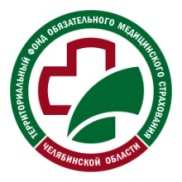 Территориальный фонд обязательного медицинского страхования Челябинской области
Реестр страховых медицинских организаций, осуществляющих деятельность в системе ОМС на территории Челябинской области в 2016 году
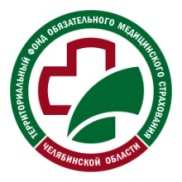 Территориальный фонд обязательного медицинского страхования Челябинской области
Территориальный фонд обязательного медицинского страхования Челябинской области
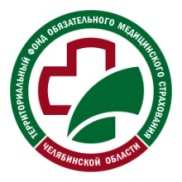 Территориальный фонд обязательного медицинского страхования Челябинской области
В соответствии со ст.15 ч.4 ФЗ-326 «Об обязательном медицинском страховании в Российской Федерации»
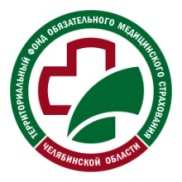 Территориальный фонд обязательного медицинского страхования Челябинской области
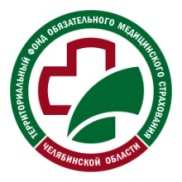 Территориальный фонд обязательного медицинского страхования Челябинской области
Территориальный фонд обязательного медицинского страхования Челябинской области
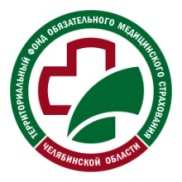 Территориальный фонд обязательного медицинского страхования Челябинской области
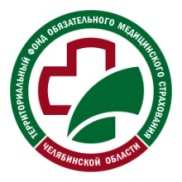 Территориальный фонд обязательного медицинского страхования Челябинской области
Механизм информационного взаимодействия
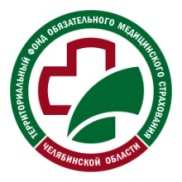 Территориальный фонд обязательного медицинского страхования Челябинской области
Механизм взаимодействия со страховыми медицинскими организациями в части оплаты медицинской помощи
.
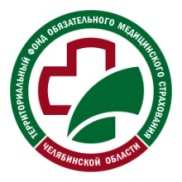 Территориальный фонд обязательного медицинского страхования Челябинской области
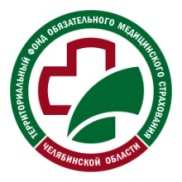 Территориальный фонд обязательного медицинского страхования Челябинской области
,
Территориальный фонд обязательного медицинского страхования Челябинской области
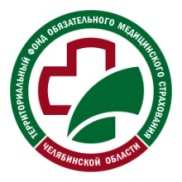 Территориальный фонд обязательного медицинского страхования Челябинской области
Территориальный фонд обязательного медицинского страхования Челябинской области
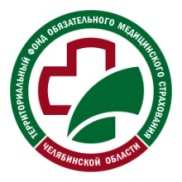 Территориальный фонд обязательного медицинского страхования Челябинской области
При выявлении нецелевого использования средств ОМС:
Территориальный фонд обязательного медицинского страхования Челябинской области
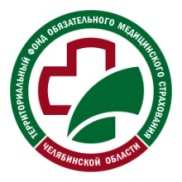 Территориальный фонд обязательного медицинского страхования Челябинской области
Отчеты, предоставляемые медицинскими организациями в ТФОМС Челябинской области
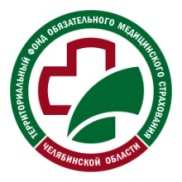 Территориальный фонд обязательного медицинского страхования Челябинской области
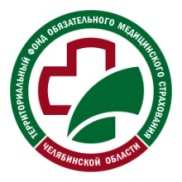 Территориальный фонд обязательного медицинского страхования Челябинской области
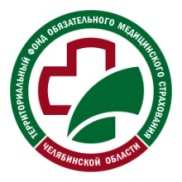 Территориальный фонд обязательного медицинского страхования Челябинской области
Территориальный фонд обязательного медицинского страхования Челябинской области
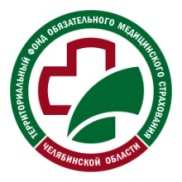 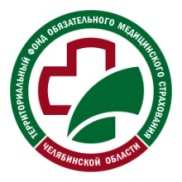 Территориальный фонд обязательного медицинского страхования Челябинской области
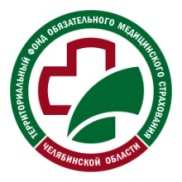 Территориальный фонд обязательного медицинского страхования Челябинской области
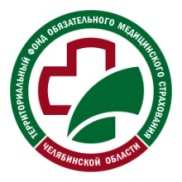 Территориальный фонд обязательного медицинского страхования Челябинской области
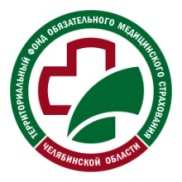 Территориальный фонд обязательного медицинского страхования Челябинской области
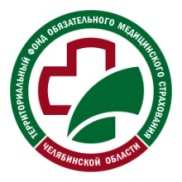 Территориальный фонд обязательного медицинского страхования Челябинской области
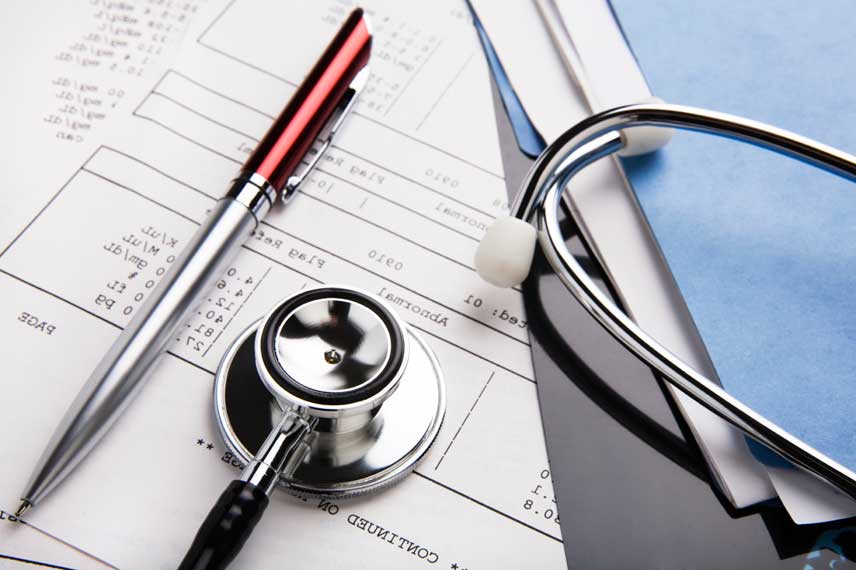 СПАСИБО ЗА ВНИМАНИЕ!